THEORIES OF MOTIVATION
Presented By:
Ms Mariya Oliver
Asst. Professor
College of Nursing Kishtwar
1.	Instinct Theory Of Motivation
According to this theory, innate biological instincts guide behaviour. William James created a list of human instincts that included attachment, play, shame, anger, fear, shyness, modesty and love. 

Has three aspects: 
Cognitive (Knowing)
Affective ( Feeling)
Conative (Acting)
2.	Drive Theory Of Motivation
Also called “Push Theory of Motivation”

			This theory was developed by Clark Leonard Hull in 1943. According to this theory, behaviour is guided by biological needs and learned ways of reducing drives arising from those needs.
3.	Arousal Theory Of Motivation
Arousal is the level of alertness, wakefulness and activation caused by activity in the central nervous system. 
		According to this theory, people seek to maintain an optimal level of physiological arousal, which differs from person – to – person. 
		We are motivated to maintain an optimal level of arousal, although this level can vary based on the individual or the situation.
4.	Incentive Theory Of Motivation
Also called as “Pull Theory of Motivation”

Proposed by Thorndike, Pavlov, Watson, and BF Skinner

This theory suggests that people are motivated to do things because of external rewards.
5.	Content Based Theories
A.	Maslow’s Hierarchy Of Needs
B.	Alderfer’s Existence, Relatedness And Growth Theory
C.	Herzberg’s Two Factor Theory
D.	McClelland Achievement Theory
E.	Bandura’s Self – Efficacy Theory
6.	Process Based Theories
A.	Adam’s Equity Theory
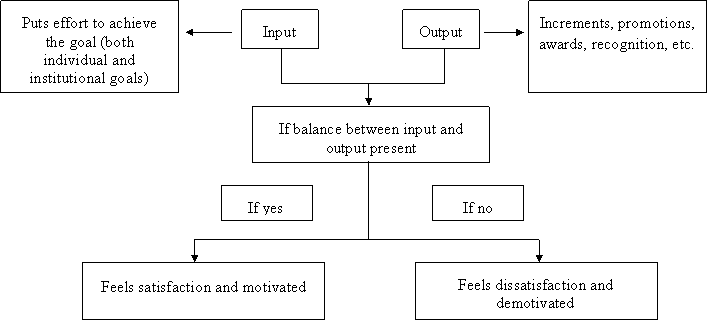 B.	Locke’s Goal Setting Theory
Mastery goals
Performance goals 

Goals should be: 
S – Specific
M – Measurable 
A – Attainable 
R – Relevant, Realistic
T – Time bound
C.	Vroom’s Expectancy Theory
Thank you